детский сад №89 
             ОАО «РЖД»                 








                   Ярославль 2020
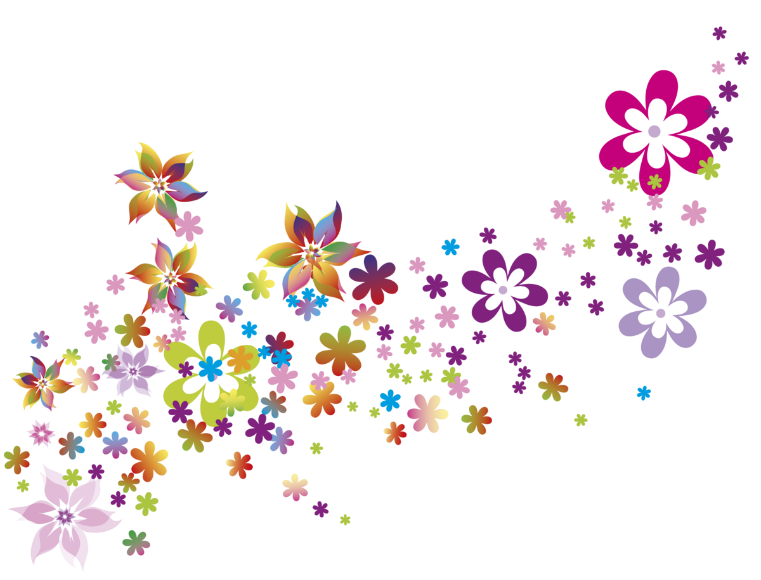 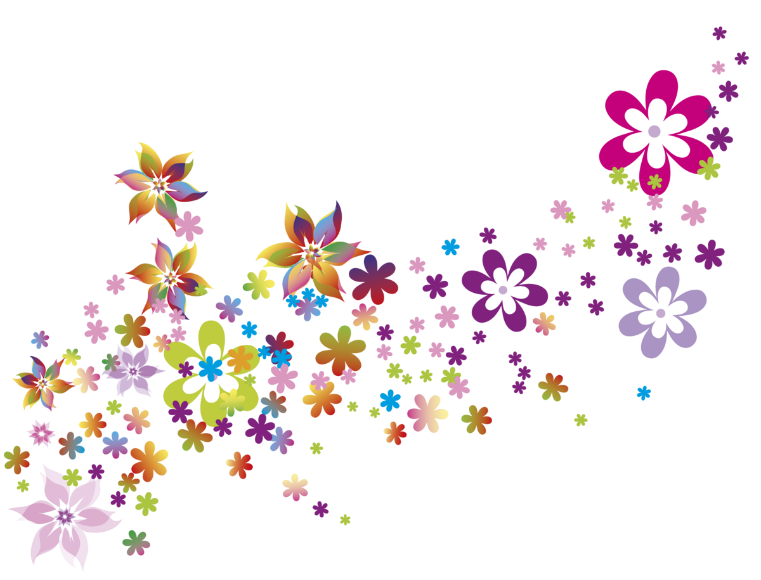 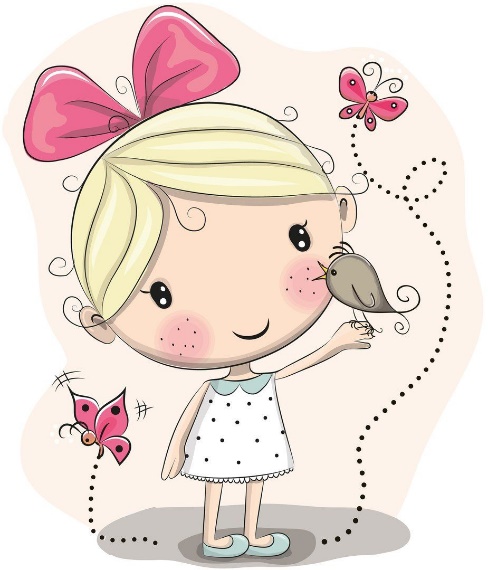 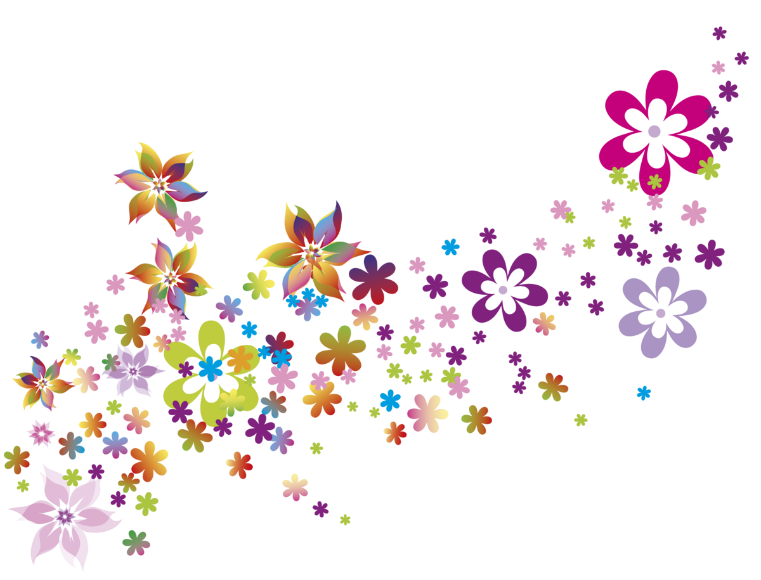 Галашева Ирина Владимировна
                                                          воспитатель
высшее педагогическое образование
ЯГПИ им. К.Д.Ушинского
педагогический стаж 16  лет
1 квалификационная категория
Тема самообразования: «Инновационные формы взаимодействия с родителями в ДОУ».
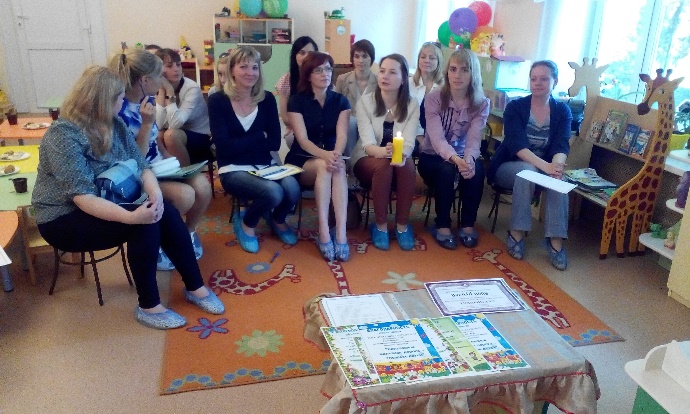 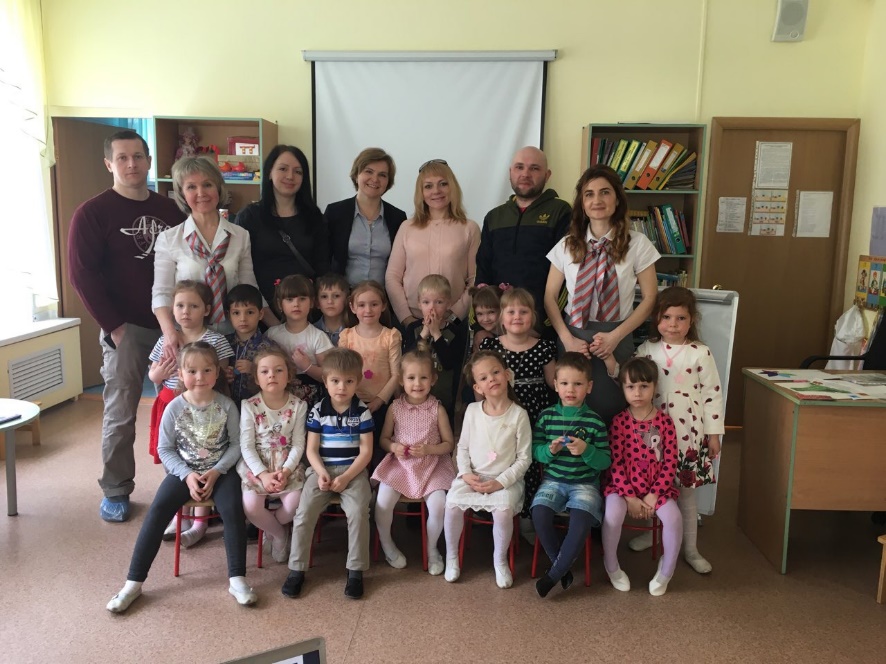 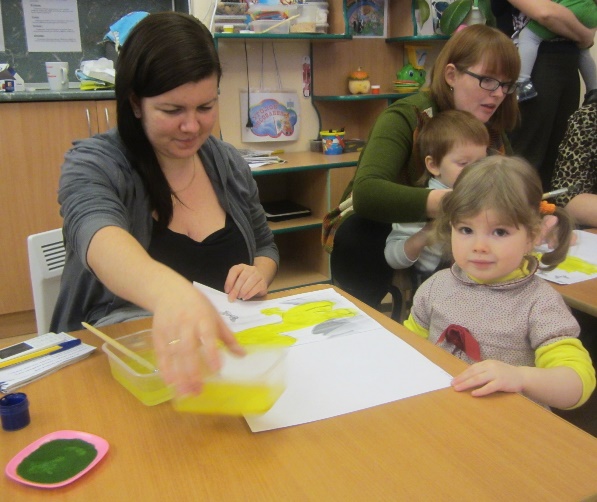 «Только вместе с родителями общими усилиями, педагоги могут дать детям большое человеческое счастье». В.А.Сухомлинский
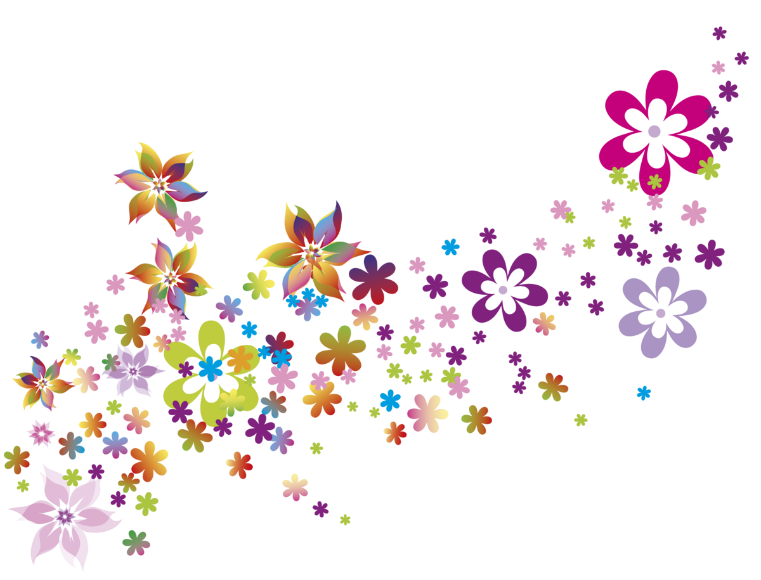 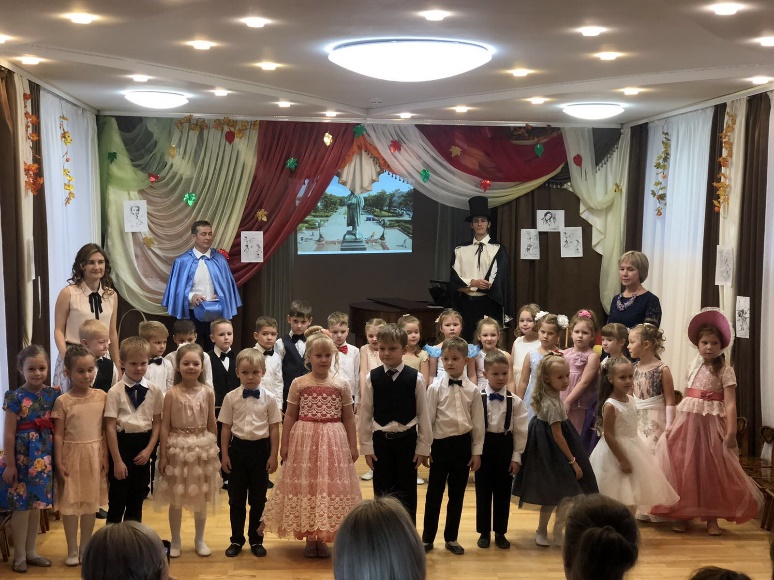 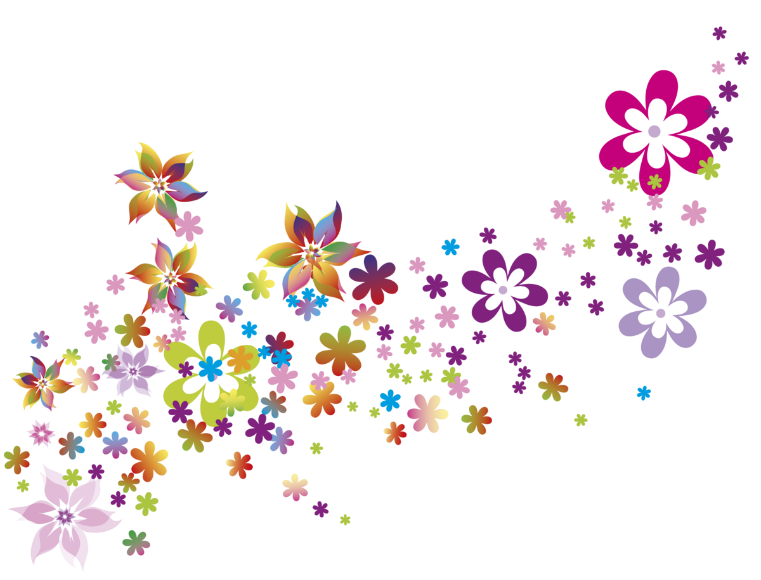 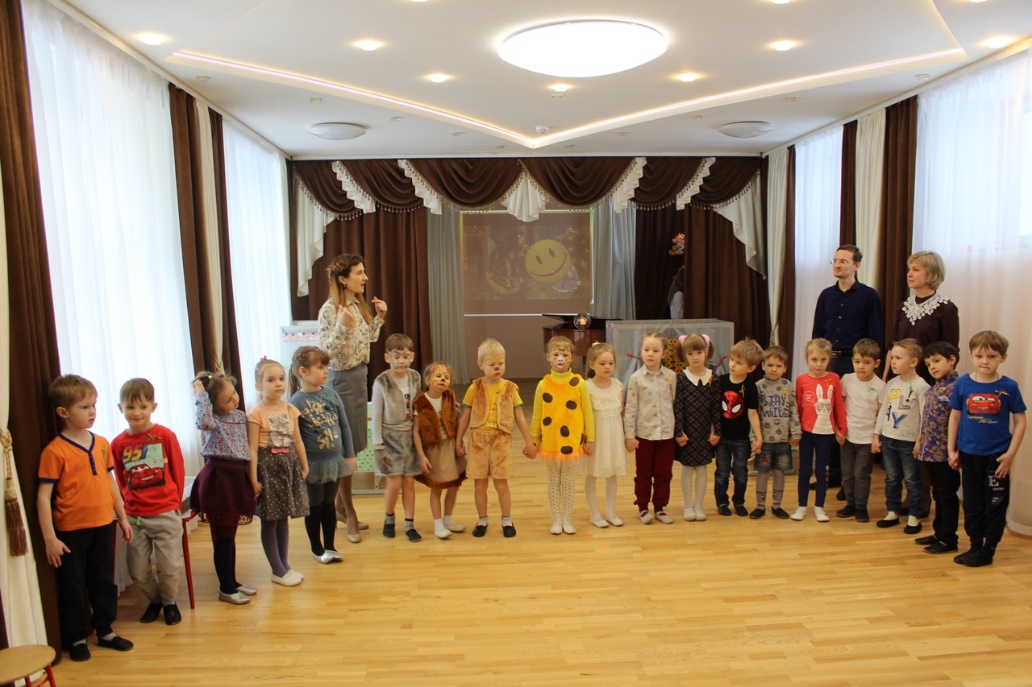 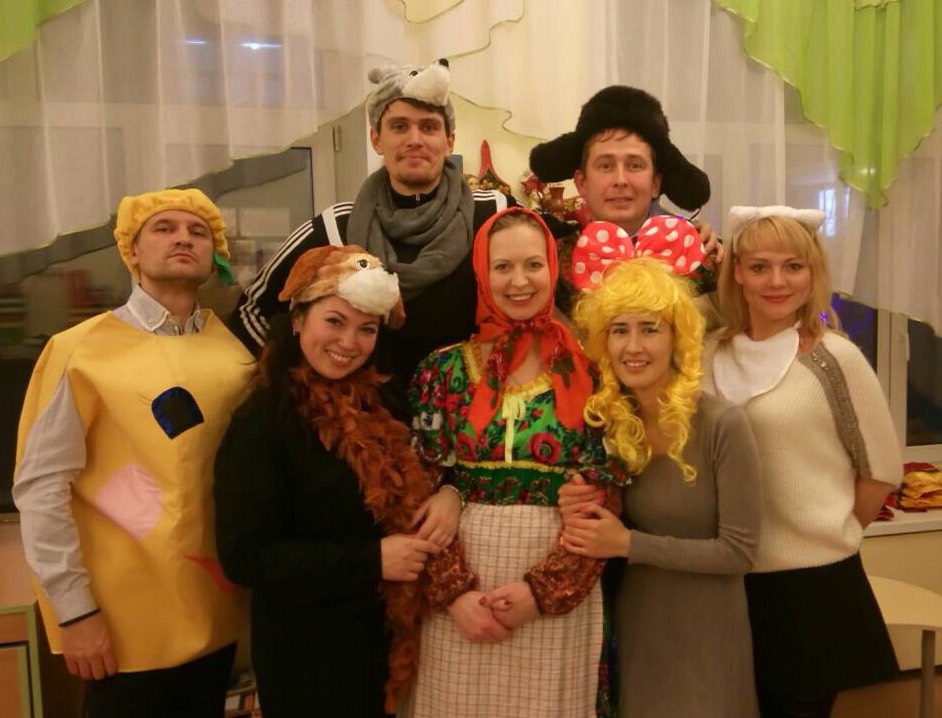 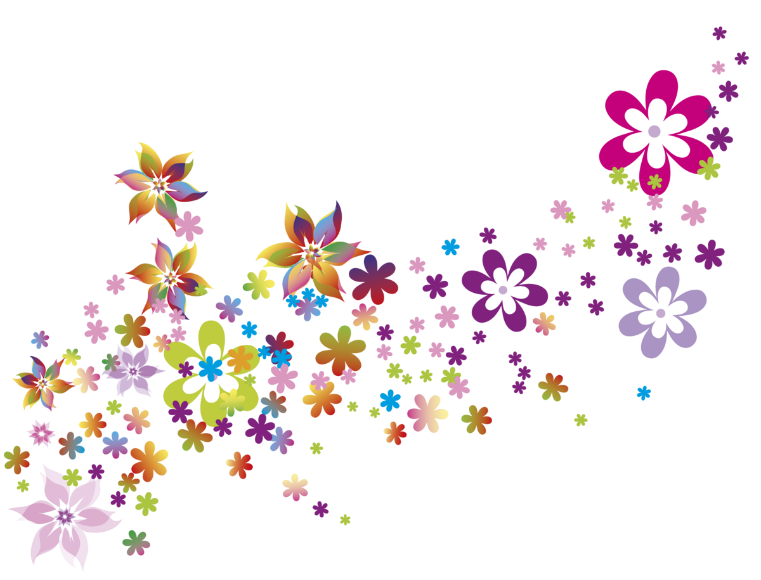 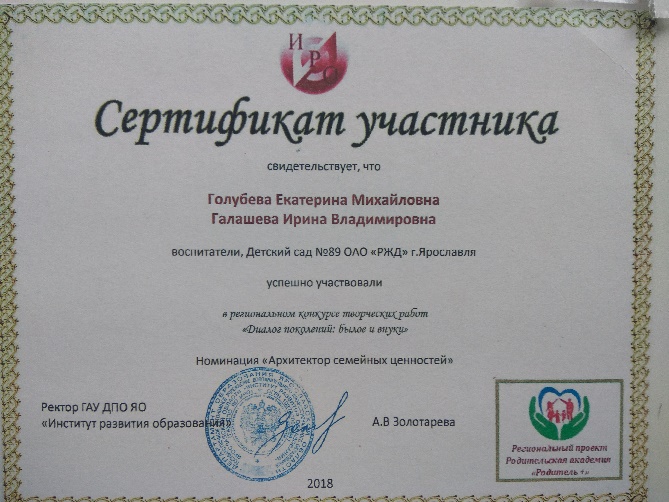 Обобщение педагогического опыта
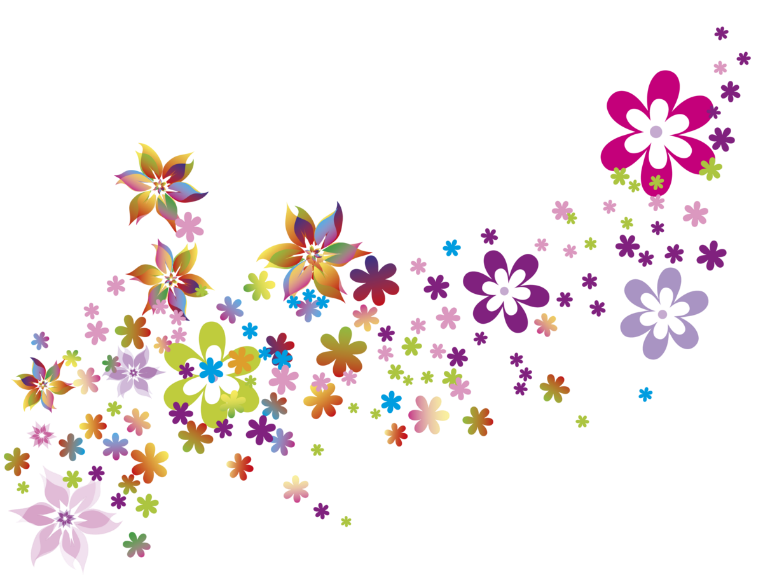 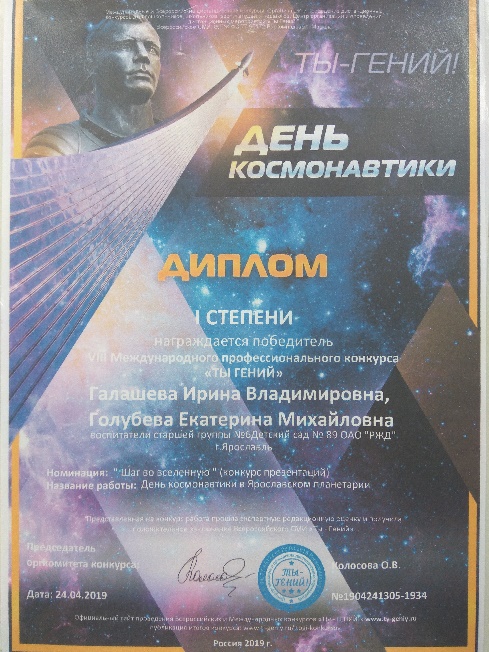 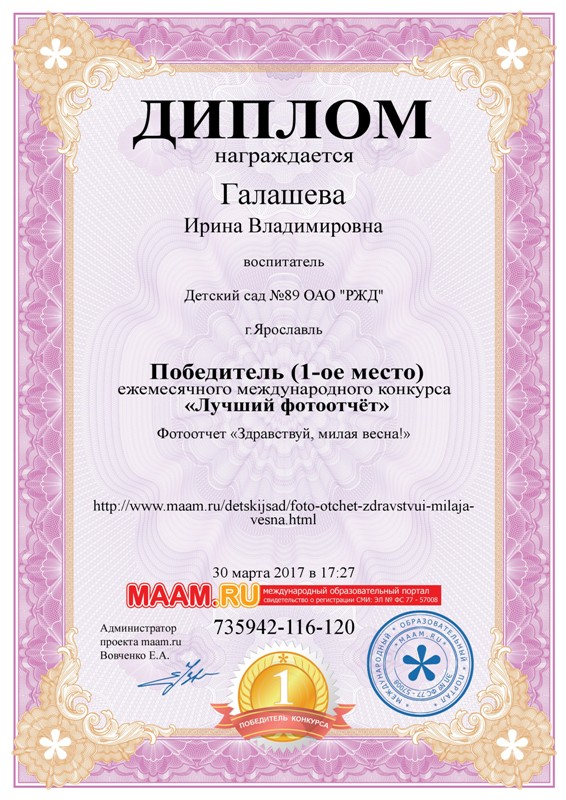 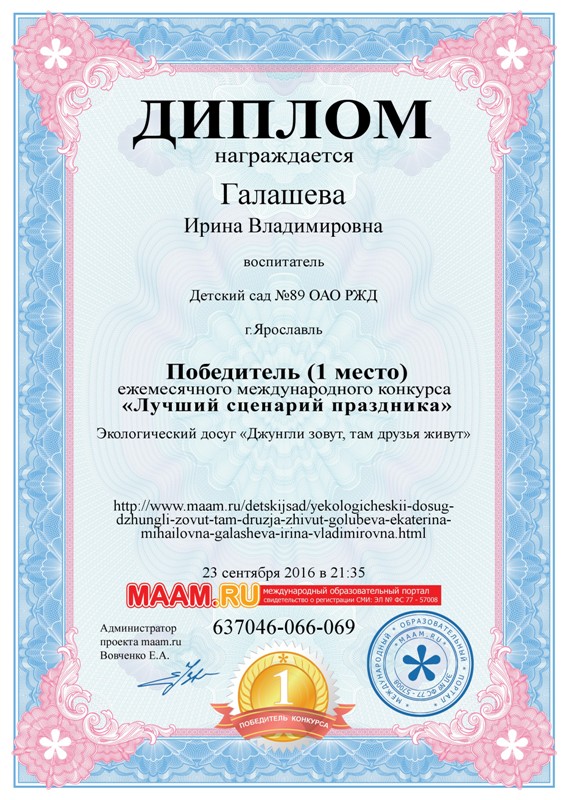 Участие в жизни детского сада
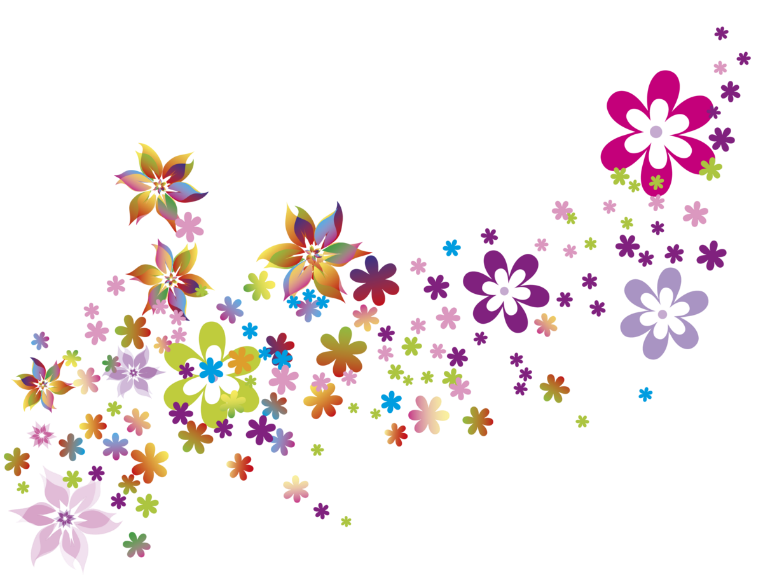 Мои награды
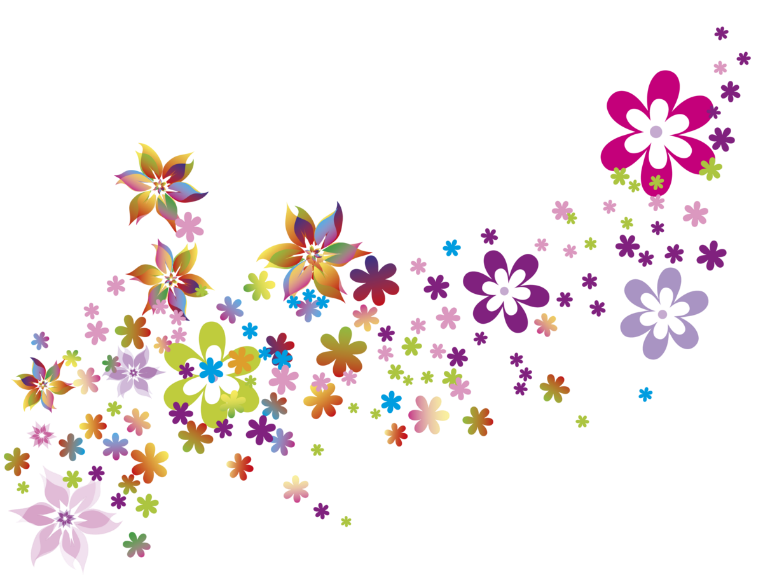 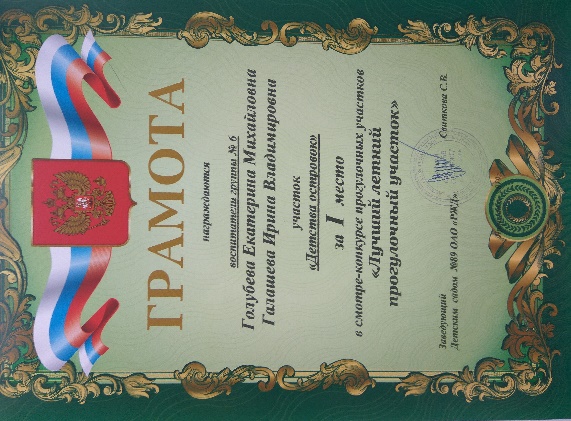 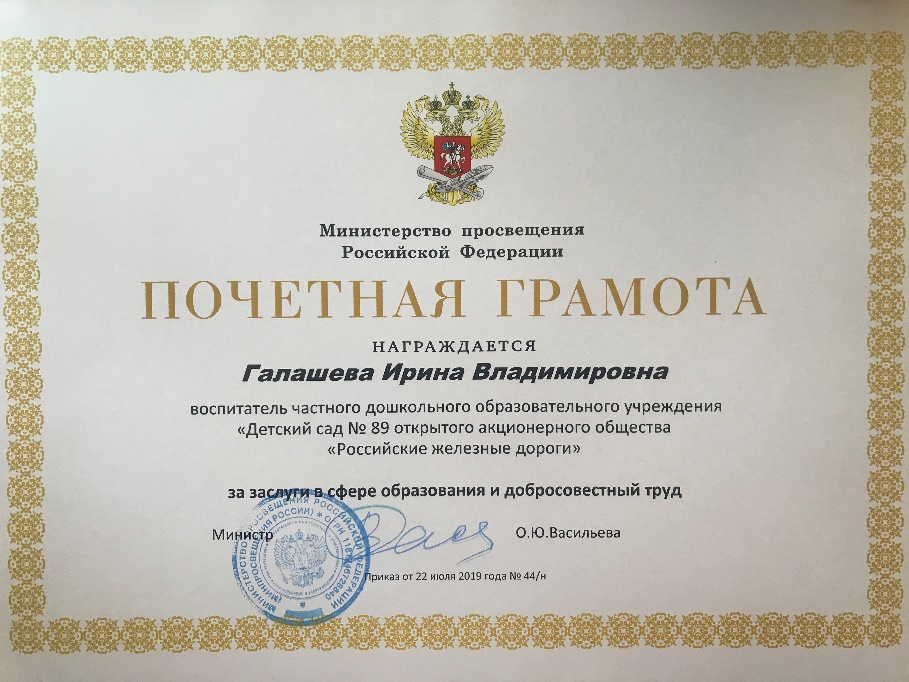 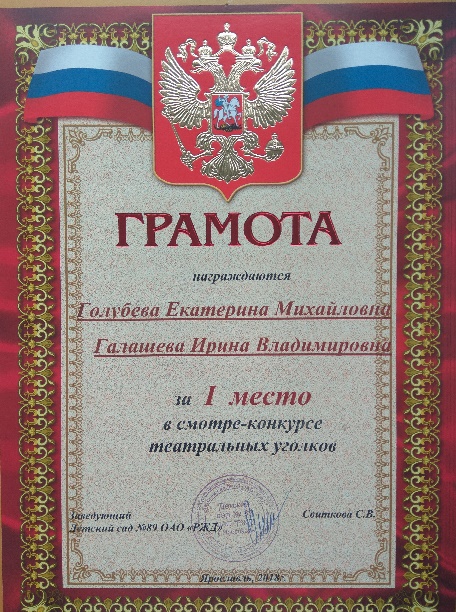 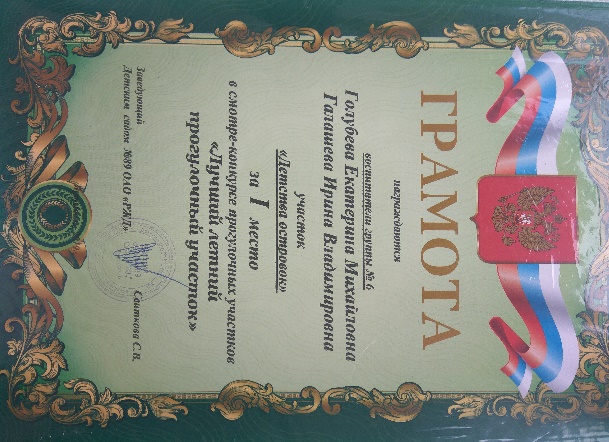 Мои увлечения
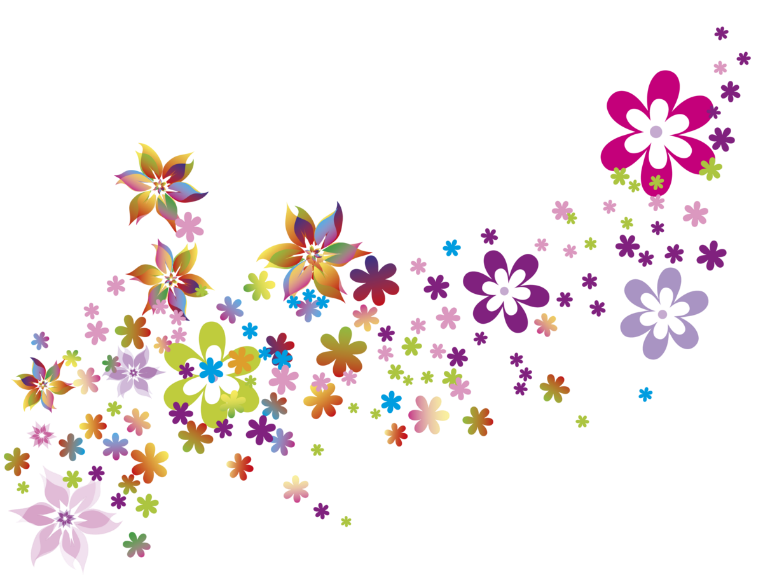 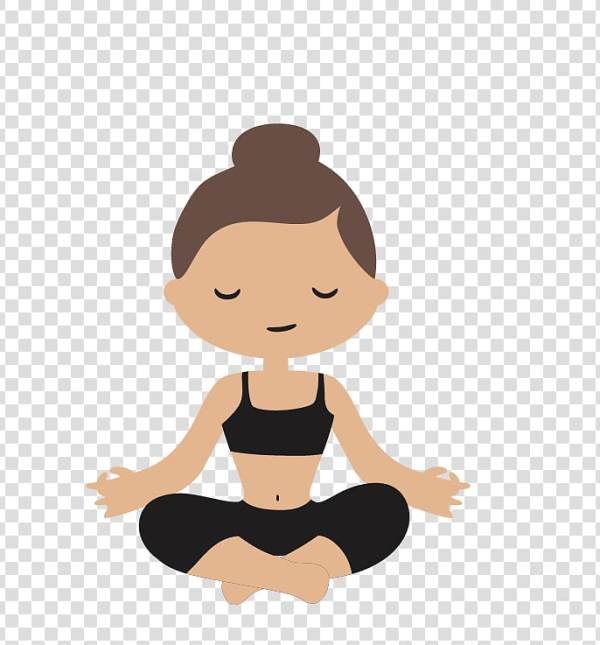 « Собраться вместе – начало. Работать вместе –прогресс, остаться вместе – успех!»
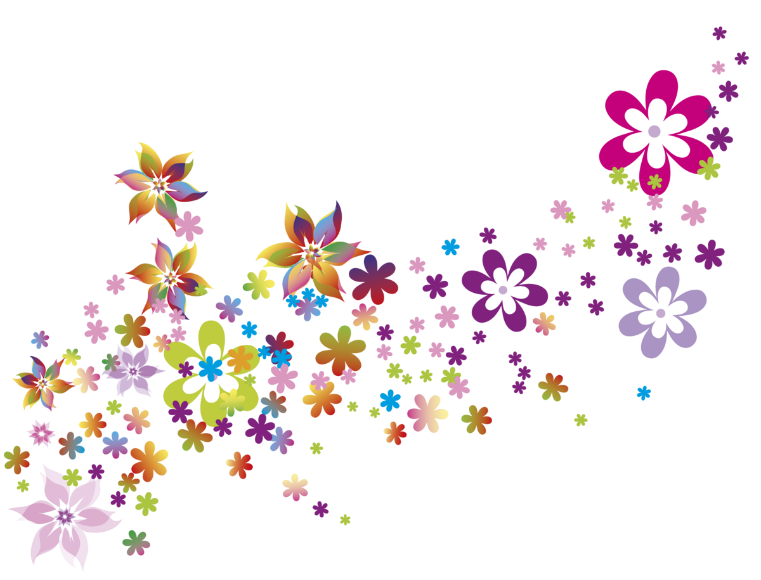